Проектная культура как составная часть технологической компетентности обучаемых
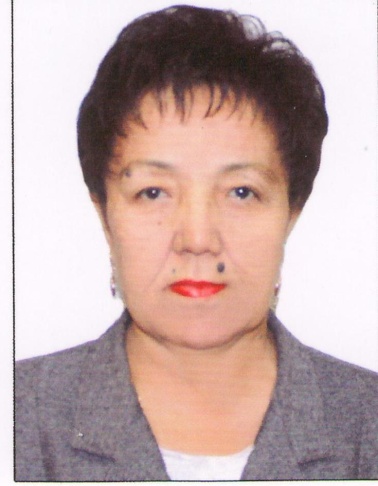 Докладчик: Таубаева Ш.Т. 
доктор педагогических наук, профессор КазНУ им. Аль-Фараби
Проектная культура – так называемая «третья культура», или «Дизайн с большой буквы» - реальная проектность как ценность и содержание многих видов деятельности обучаемых и как особый тип его критического мышления.
Технологическая компетентность - это профессионально значимое и личностное качество, позволяющее освоить теоретическое знание об образовательных технологиях, использовать их в учебной и профессиональной деятельности, способствующее воссоздать собственную систему профессиональной деятельности, выражающееся в готовности обучаемых к успешной творческой деятельности, осознанию её социальной значимости и личной ответственности за результаты этой деятельности, необходимости её постоянного совершенствования.
Технологическая культура – это органическая часть общей культуры, которая стремится в своем содержании интегрировать достижения технических и гуманитарных наук, применять интегрированные принципы не только к изучению социального пространства, но и к активному его обустройству в соответствии с целями развития социальных систем, смыслом человеческого существования. Важным компонентом этой культуры является инновационный тип мышления, который характеризуется конструктивностью мышления.
Проектная культура
Технологическая культура
Инновационное мышление
Получение запланированного результата
Практические действия
обучаемый
Оптимизация процесса
Использование потенциала
Творческие возможности
Личная ответственность
Единство элементов технологической и проектной культуры
СИСТЕМАТИЗАЦИЯ
ЭКСПЛИКАЦИЯ
ЦЕЛИ И ЗАДАЧИ
программно-методические аспекты КПК
гипотеза КПК
концепция КПК
психолого-педагогические аспекты КПК
апробация и внедрение КПК
задачи КПК
создание и исследование системы моделей КПК
философско-методологические
 аспекты КПК
цель
исходная проблема КПК
исследование теоретико-методологических основ КПК
теоретические предметные положения
общеметодологические принципы
предметные специальные принципы
СИСТЕМНЫЕ УРОВНИ
КПК
РЕЗУЛЬТАТЫ
модели КПК
монографии
понятия КПК
концепция КПК
программно-методологическое обеспечение КПК
учебные пособия
статьи, доклады
нормативный и специальный курс
общая теория педагогической культуры
ВУЗЫ
система повышения квалификации
технологизация учебного процесса
менеджмент
электронный учебник КПК
ОБЛАСТЬ ПРИМЕНЕНИЯ
АПРОБАЦИЯ
РАЗВИТИЕ РЕЗИЛЬТАТОВ
Координаты проектной культуры